EPA Graphics
AFMRD EPA TASK FORCE
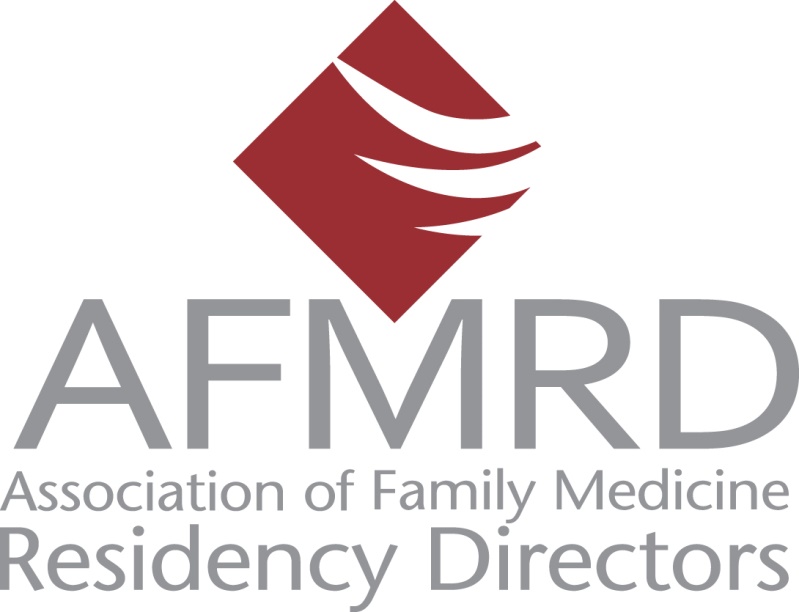 Provide a usual source of comprehensive, longitudinal medical care for people of all ages.
1
Care for patients and families in multiple settings.
2
Provide first-contact access to care for health issues and medical problems.
3
Provide preventive care that improves wellness, modifies risk factors for illness and injury, and detects illness in early, treatable stages.
4
Provide care that speeds recovery from illness and improves function.
5
Evaluate and manage undifferentiated symptoms and complex conditions.
6
Diagnose and manage chronic medical conditions and multiple co-morbidities.
7
Diagnose and manage mental health conditions.
8
Diagnose and manage acute illness and injury.
9
Perform common procedures in the outpatient or inpatient setting.
10
Manage prenatal, labor, delivery and post-partum care.
11
Manage end-of-life and palliative care.
12
Manage inpatient care, discharge planning, transitions of care.
13
Manage care for patients with medical emergencies.
14
Develop trusting relationships and sustained partnerships with patients, families and communities.
15
Use data to optimize the care of individuals, families and populations.
16
In the context of culture and health beliefs of patients and families, use the best science to set mutual health goals and provide services most likely to benefit health.
17
Advocate for patients, families, and communities to optimize health care equity and minimize health outcome disparities
18
Provide leadership within interprofessional health care teams.
19
Coordinate care and evaluate specialty consultation as the condition of the patient requires.
20